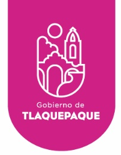 AYUNTAMIENTO DE SAN PEDRO TLAQUEPAQUE
GOBIERNO 2018 - 2021
Secretaria General del Ayuntamiento 

Dirección de Delegaciones y Agencias Municipales
DELEGACIÓN MUNICIPAL SAN PEDRITO
Informe  Mayo 2021
COVID-19/Brigadas de Mantenimiento y 
Recuperación de Espacios Públicos                                                Abril-Mayo
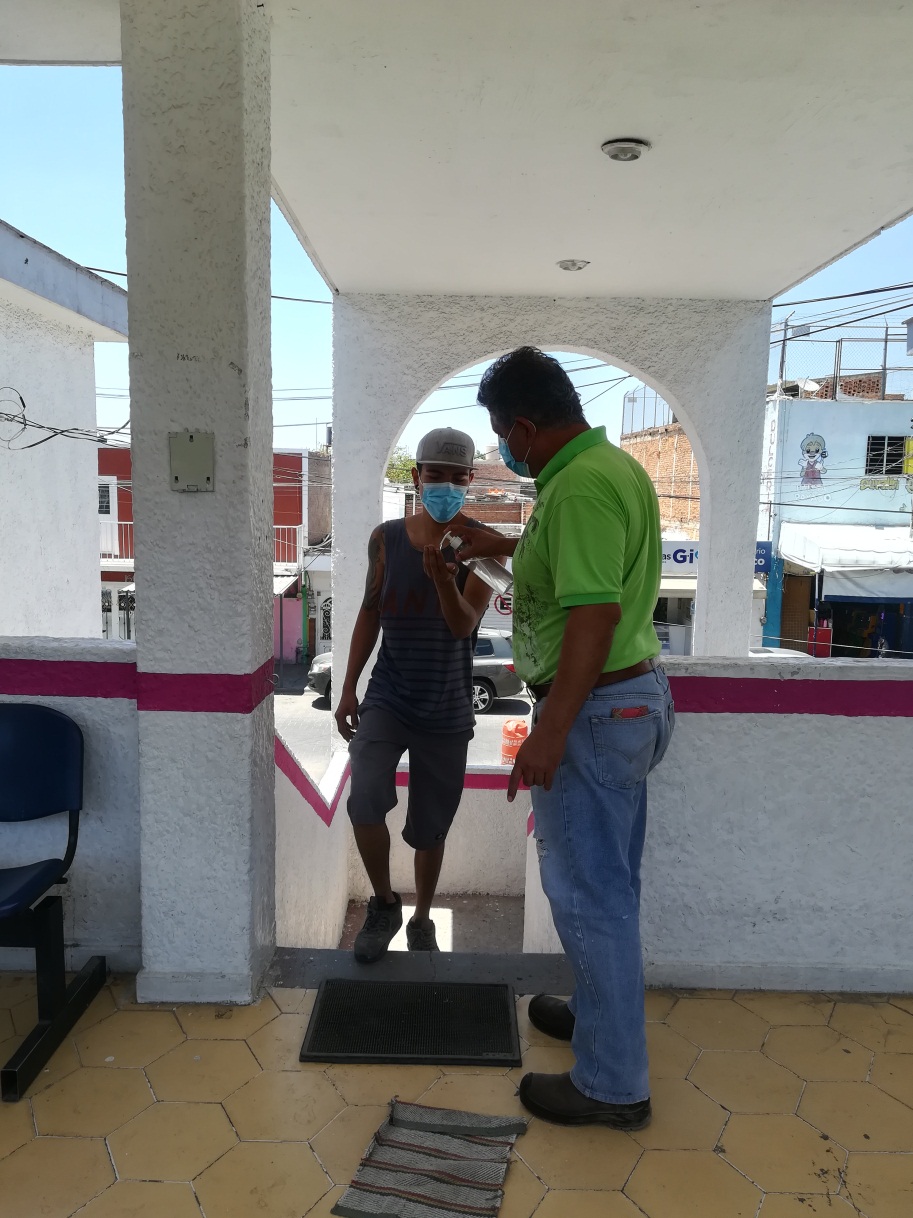 27 Abril-25 Mayo

Personal administrativo de esta Delegación Municipal realiza el filtro sanitario al ingreso del edificio tomando la temperatura y  aplicando gel antibacterial, e informándoles a los ciudadanos como utilizar correctamente el cubre bocas y manteniendo  la sana distancia.
Visita a Colonias/ Levantamientos de Requerimientos
de Servicios                                                                                              Abril-Mayo
27 Abril -25 Mayo

Personal administrativo de esta Delegación Municipal, realizo recorridos por las calles de las Colonias Las Huertas y San Pedrito, levantando 07 reportes de las problemáticas de servicios municipales como alumbrado publico, bacheo, recolección de basura,   siapa etc., realizando los reportes  a la áreas correspondientes
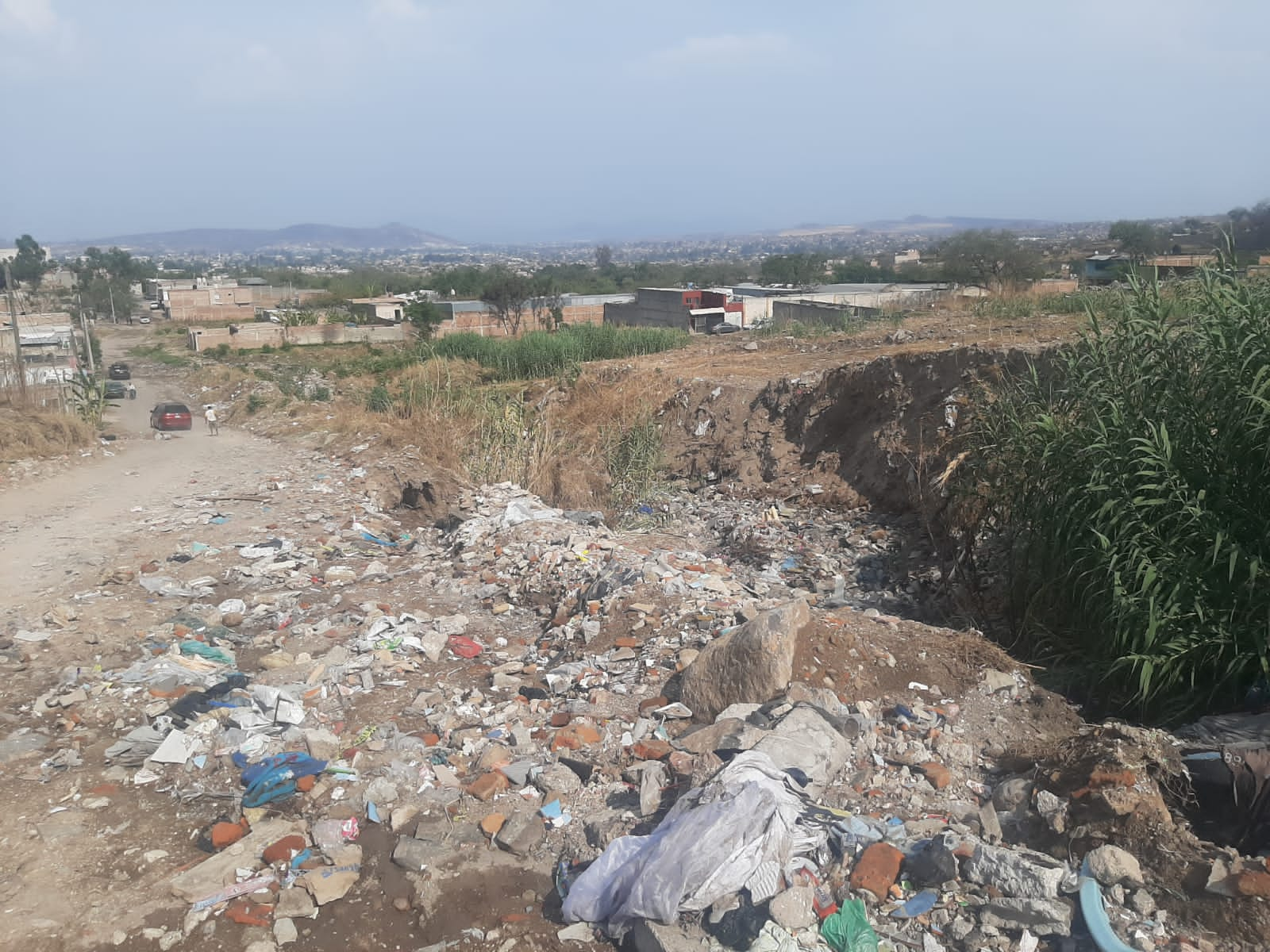 Brigadas de Mantenimiento y 
Recuperación de Espacios Públicos                                         Abril- Mayo
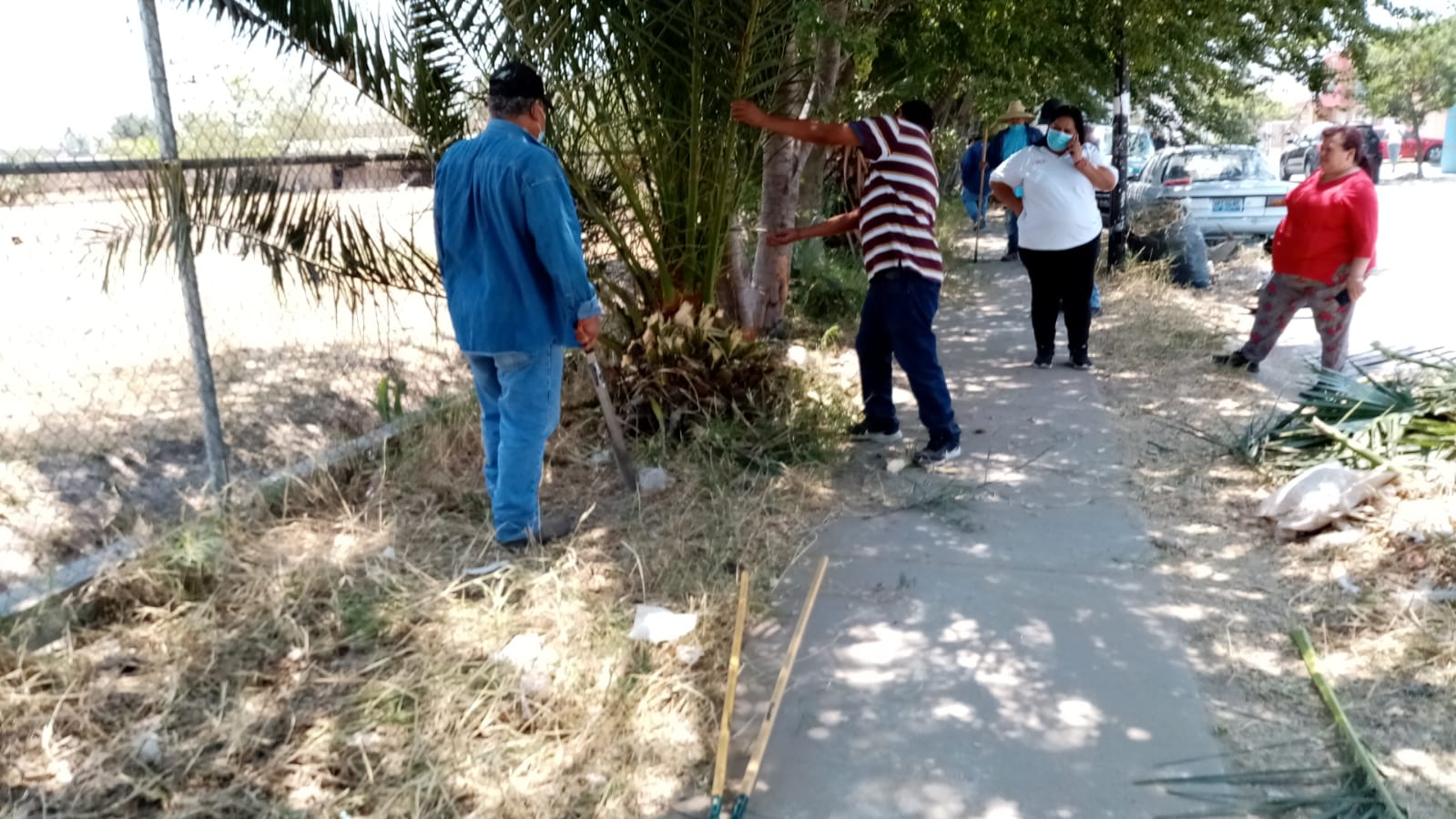 27 Abril

Personal administrativo de esta Delegación Municipal, participo en un operativo de limpieza de banquetas en el Fraccionamiento Parques del Palmar en la Delegación La Ladrillera
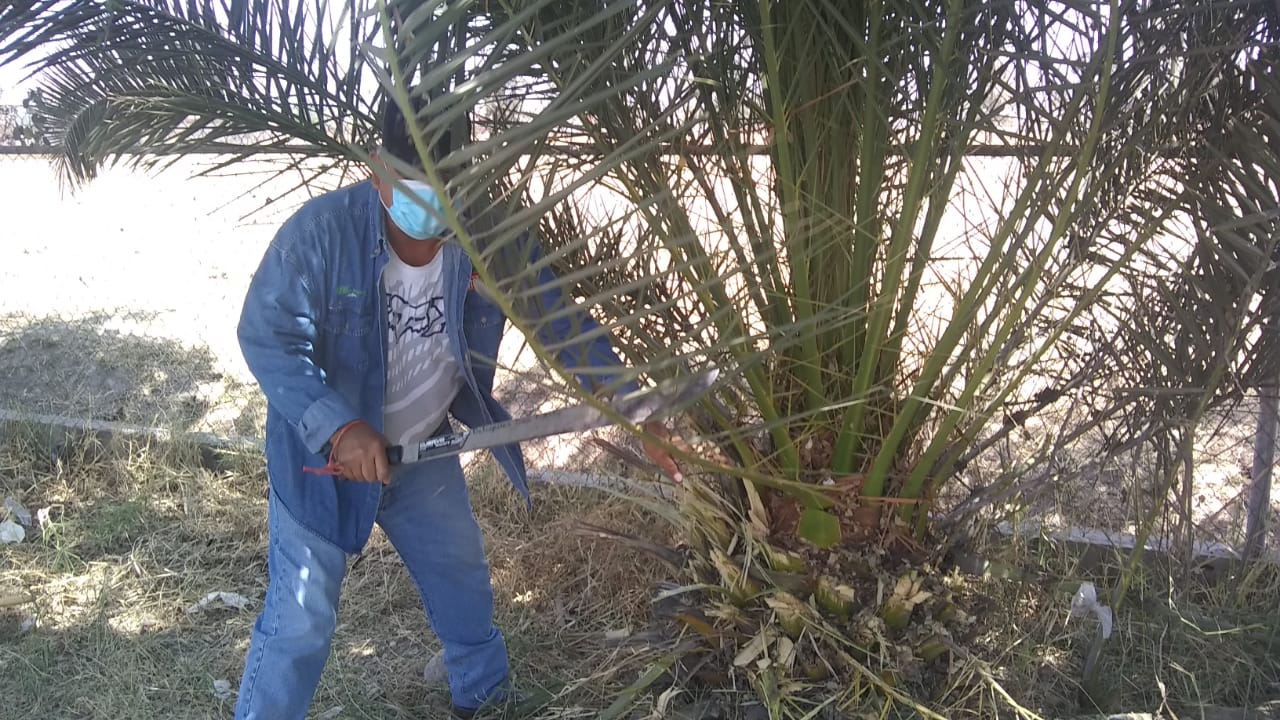 Brigadas de Mantenimiento y 
Recuperación de Espacios Públicos                                         Abril- Mayo
27 Abril

Personal administrativo de esta Delegación Municipal, participo en un operativo de limpieza en la Delegación Toluquilla
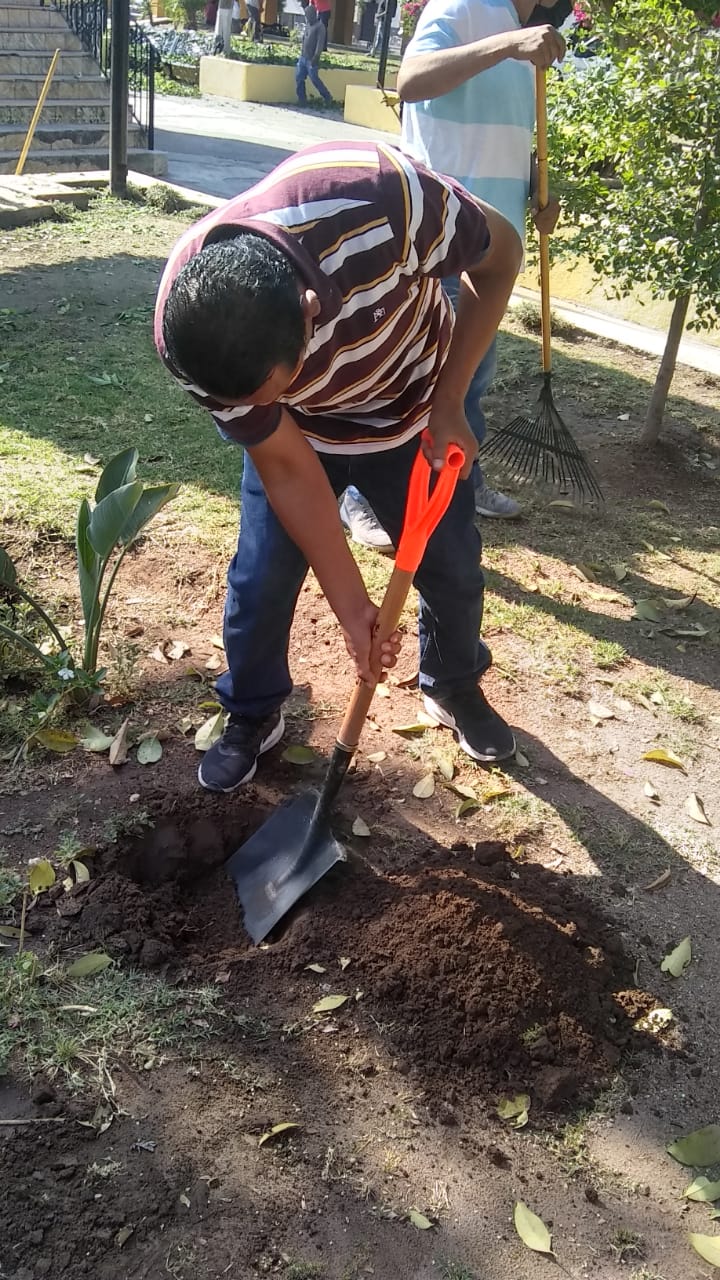 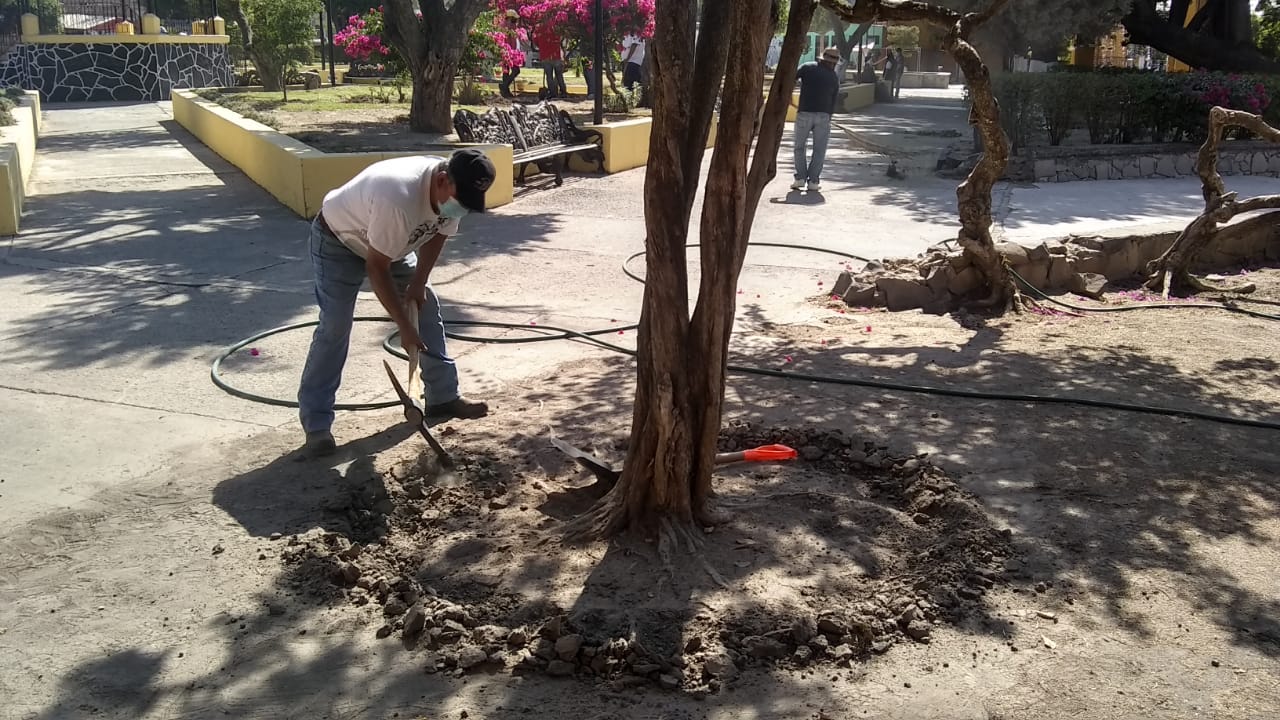 Brigadas de Mantenimiento y 
Recuperación de Espacios Públicos                                                    Mayo
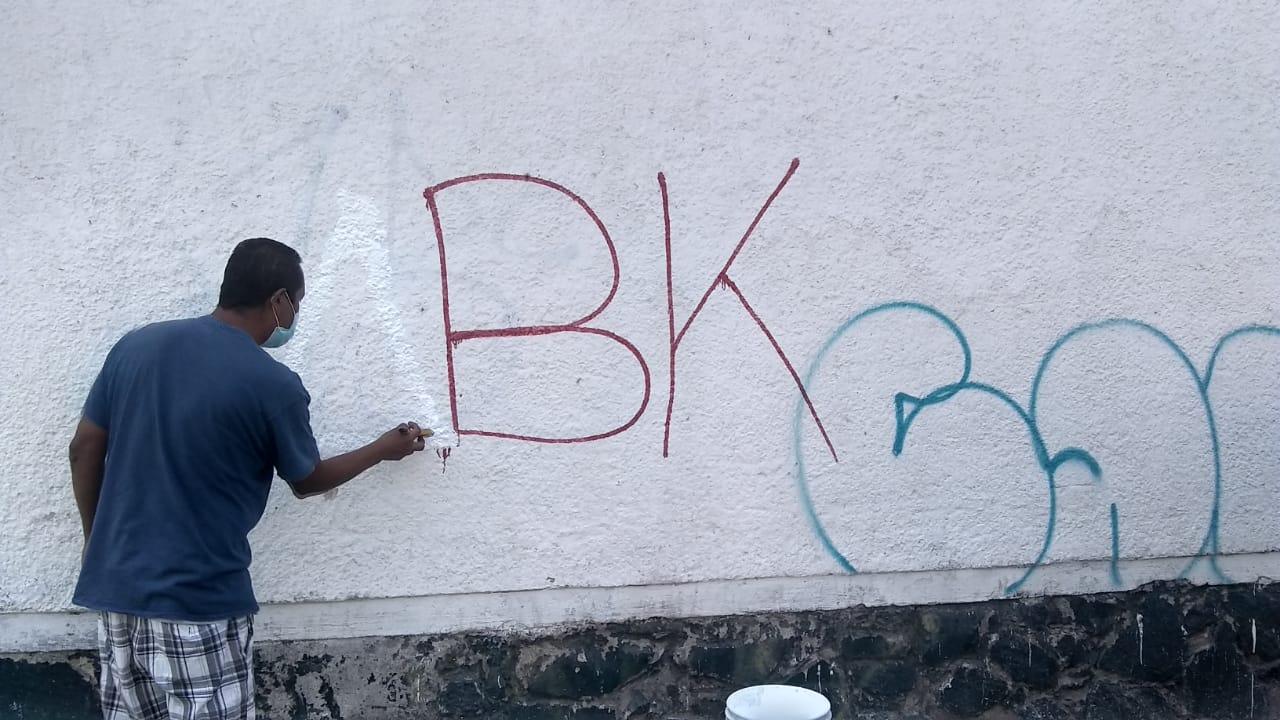 Mayo

Personal administrativo de esta Delegación Municipal llevo a cabo la pinta de barda del C.D.C. DIF San Pedrito, lo anterior para borrar el grafitti y mejorar la imagen de los edificios públicos.
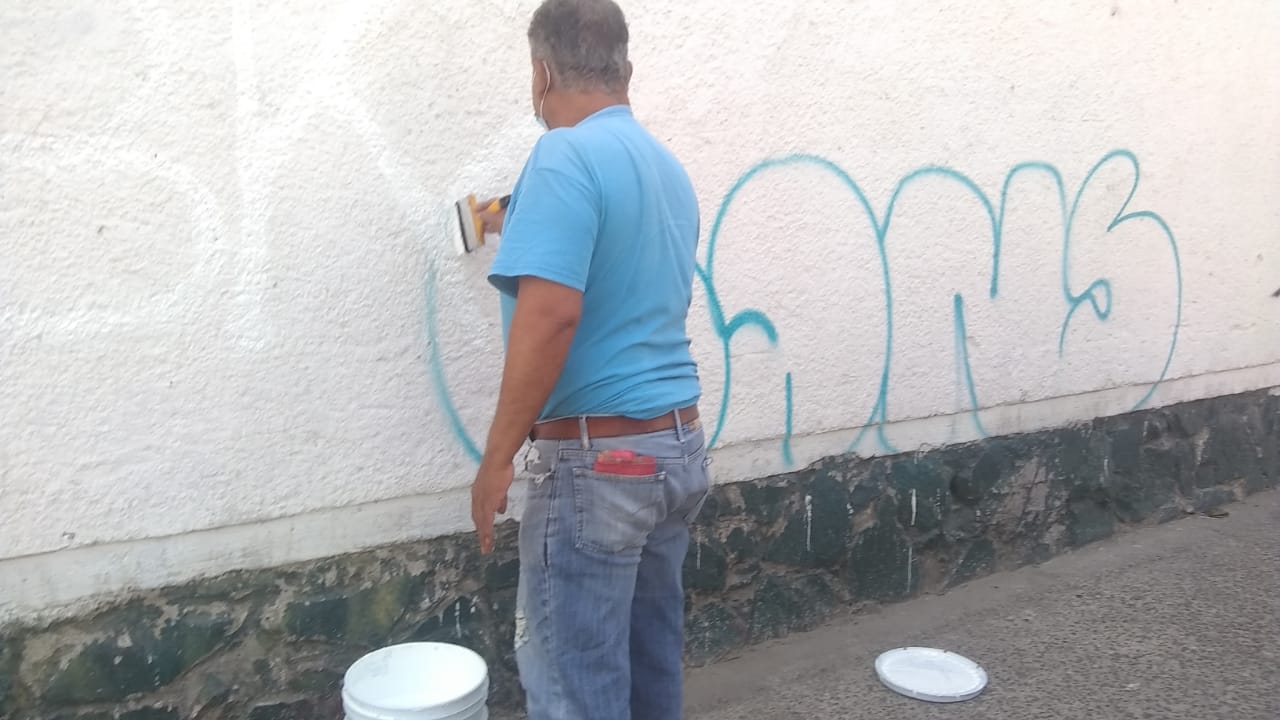 Brigadas de Mantenimiento y 
Recuperación de Espacios Públicos                                                    Mayo
Mayo

Personal administrativo de esta Delegación Municipal llevo a cabo la limpieza  y desinfección de kiosco de la plaza principal de San Pedrito.
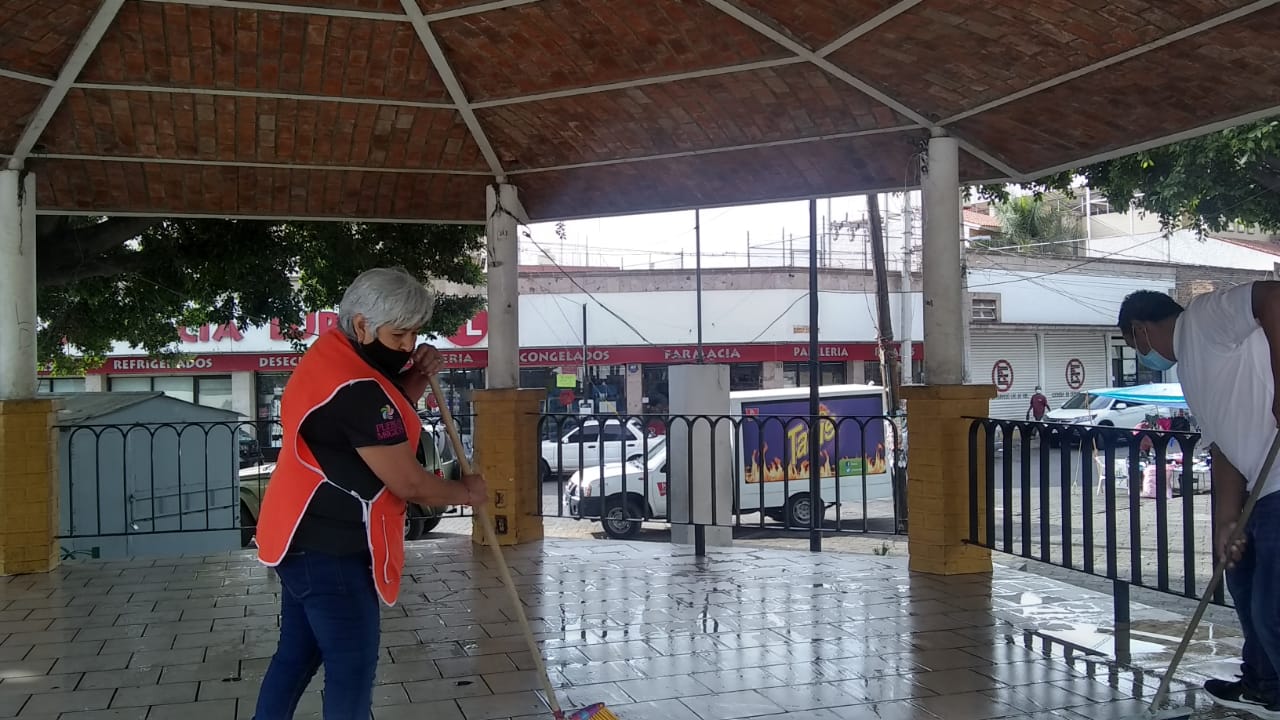 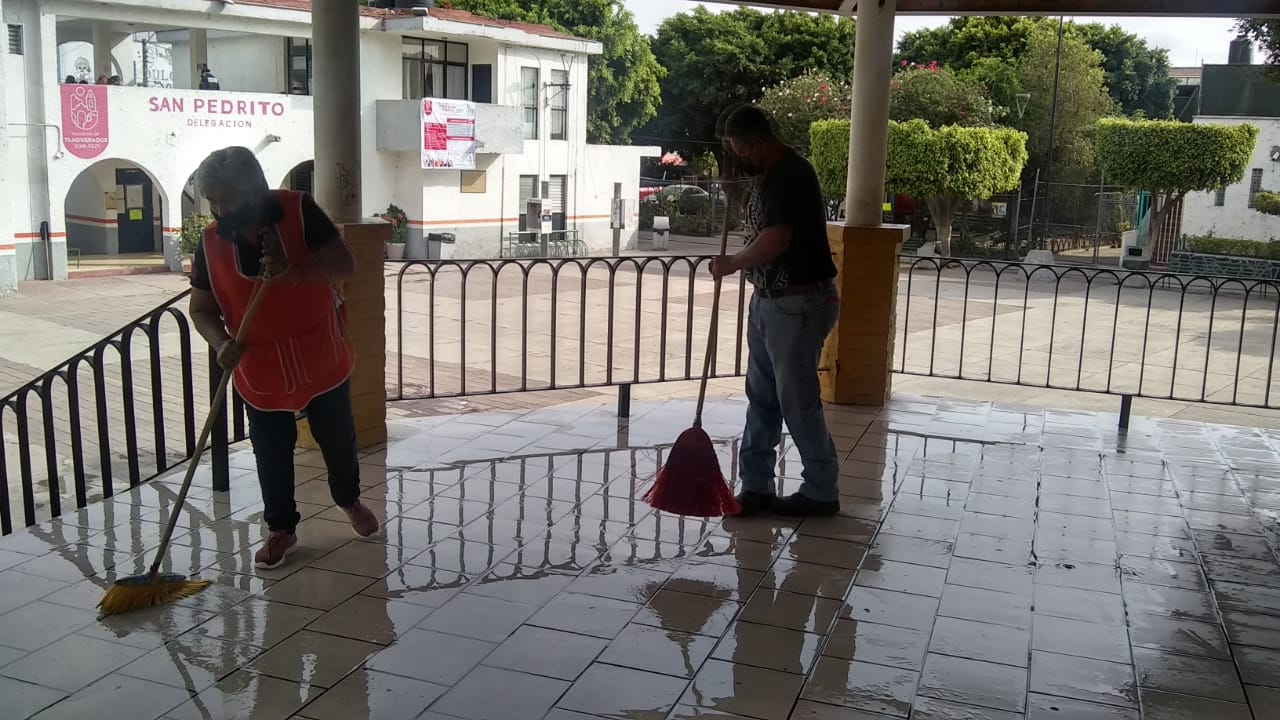 Brigadas de Mantenimiento y 
Recuperación de Espacios Públicos                                                    Mayo
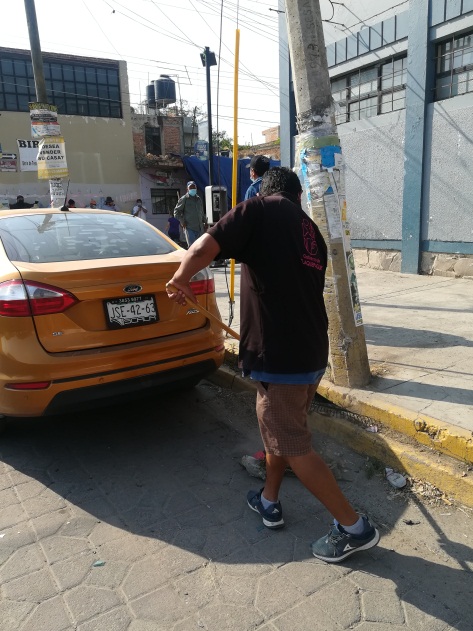 24 Mayo

Personal administrativo de esta Delegación Municipal, participo en un operativo de limpieza en la Delegación López Cotilla, afuera de la escuela primaria «Emiliano Zapata» ubicada en calle Martínez Zamora e Hidalgo.
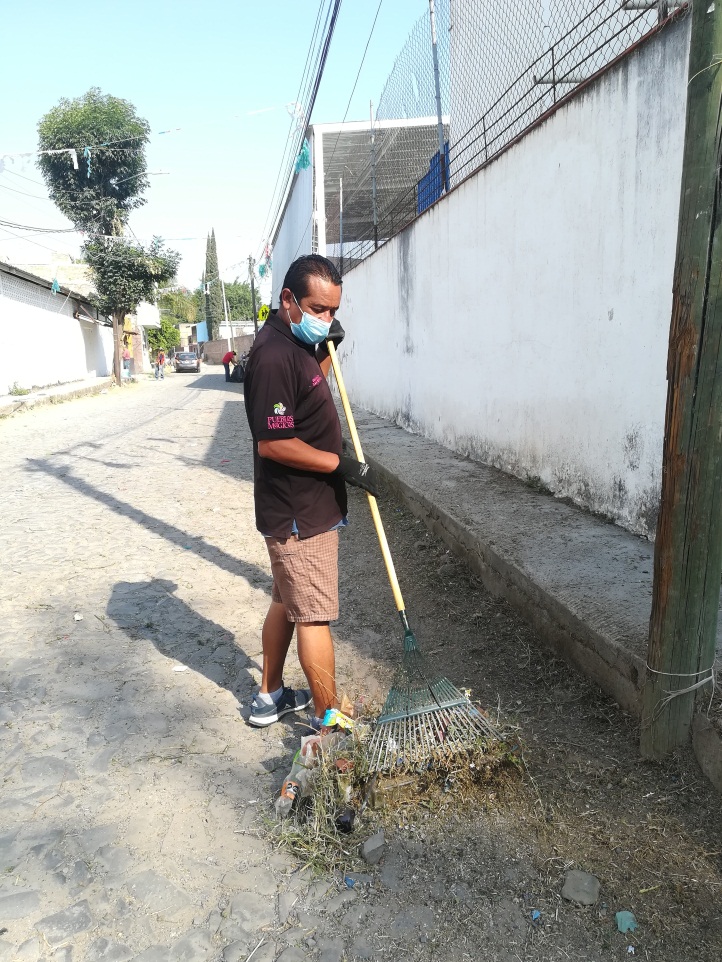 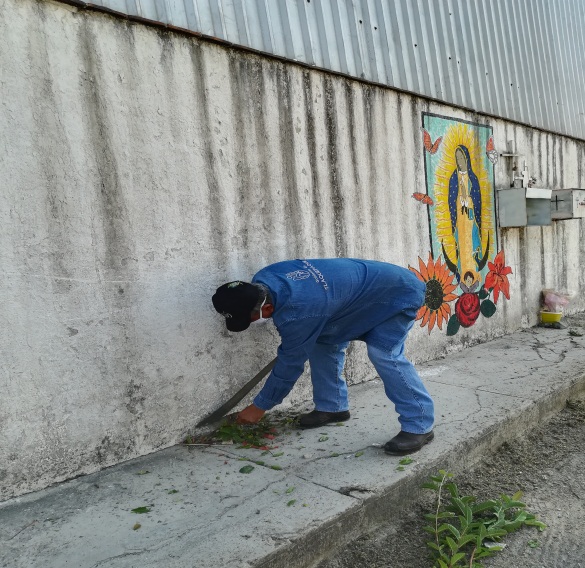 Brigadas de Mantenimiento y 
Recuperación de Espacios Públicos                                                    Mayo
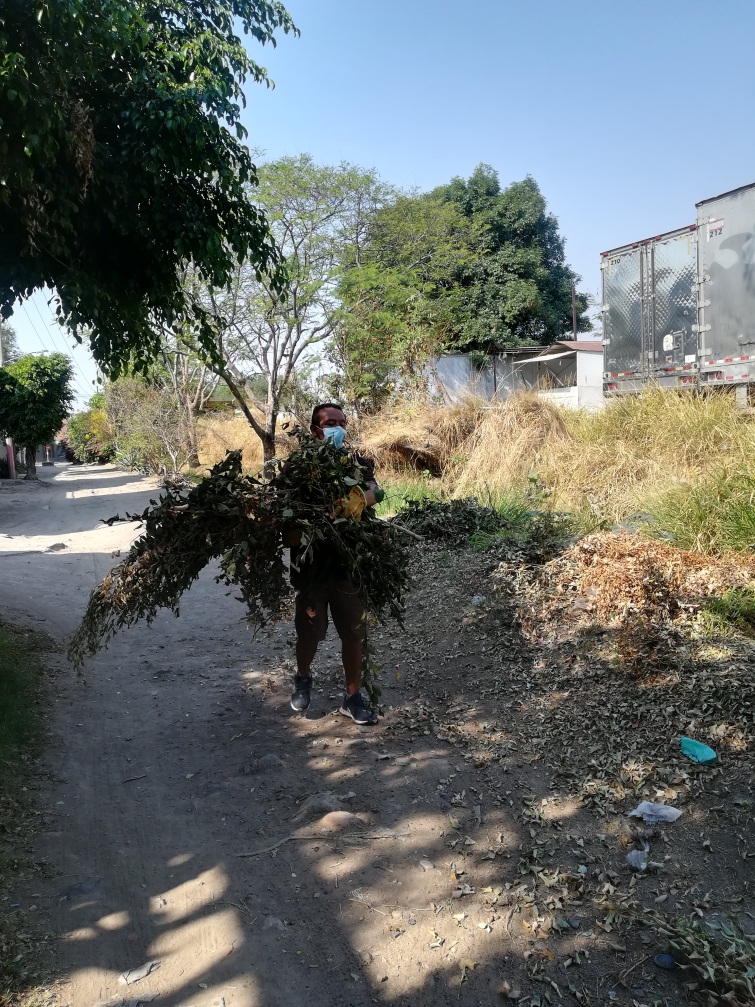 24 Mayo

Personal administrativo de esta Delegación Municipal, participo en un operativo de limpieza de un canal en calle Huertas entre Álvaro Obregón y Jesús Ramírez en la Delegación López Cotilla.
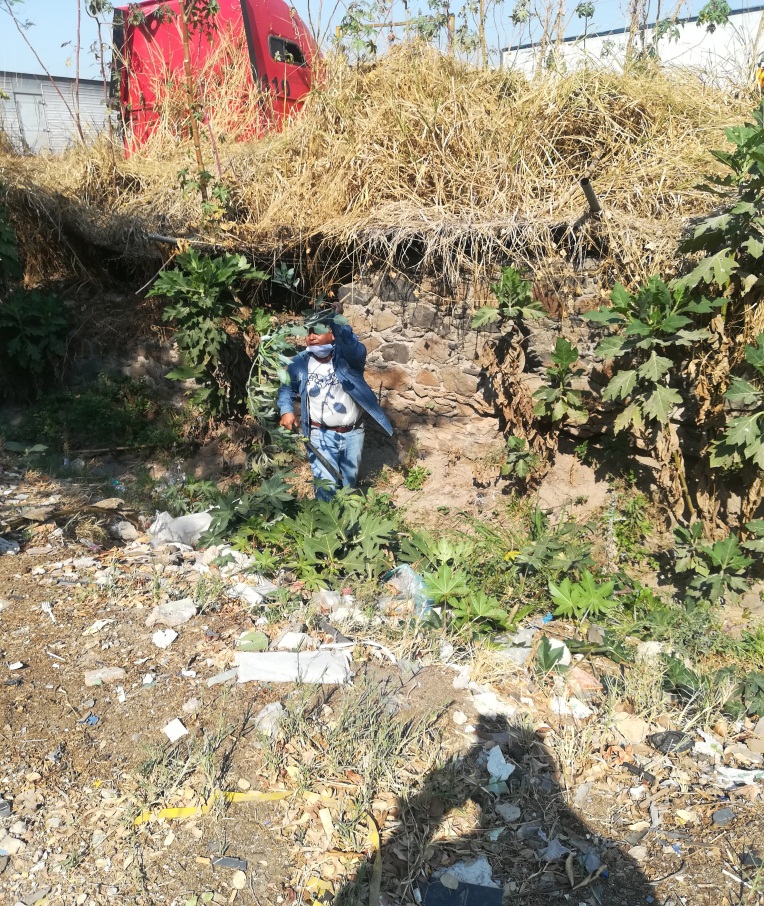 Brigadas de Mantenimiento y 
Recuperación de Espacios Públicos                                                    Mayo
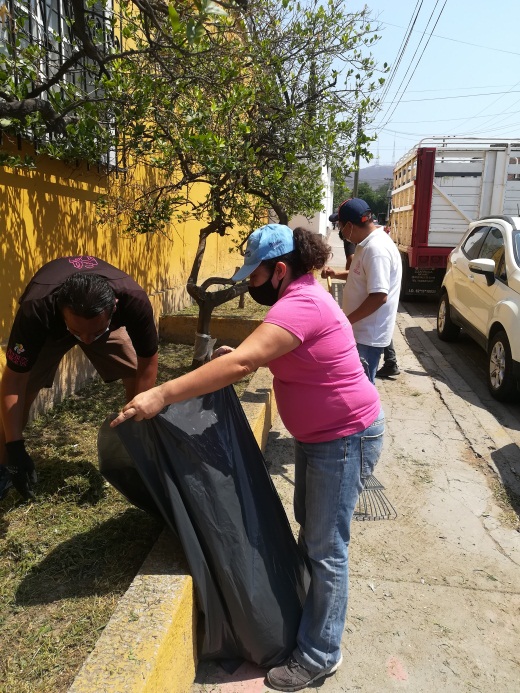 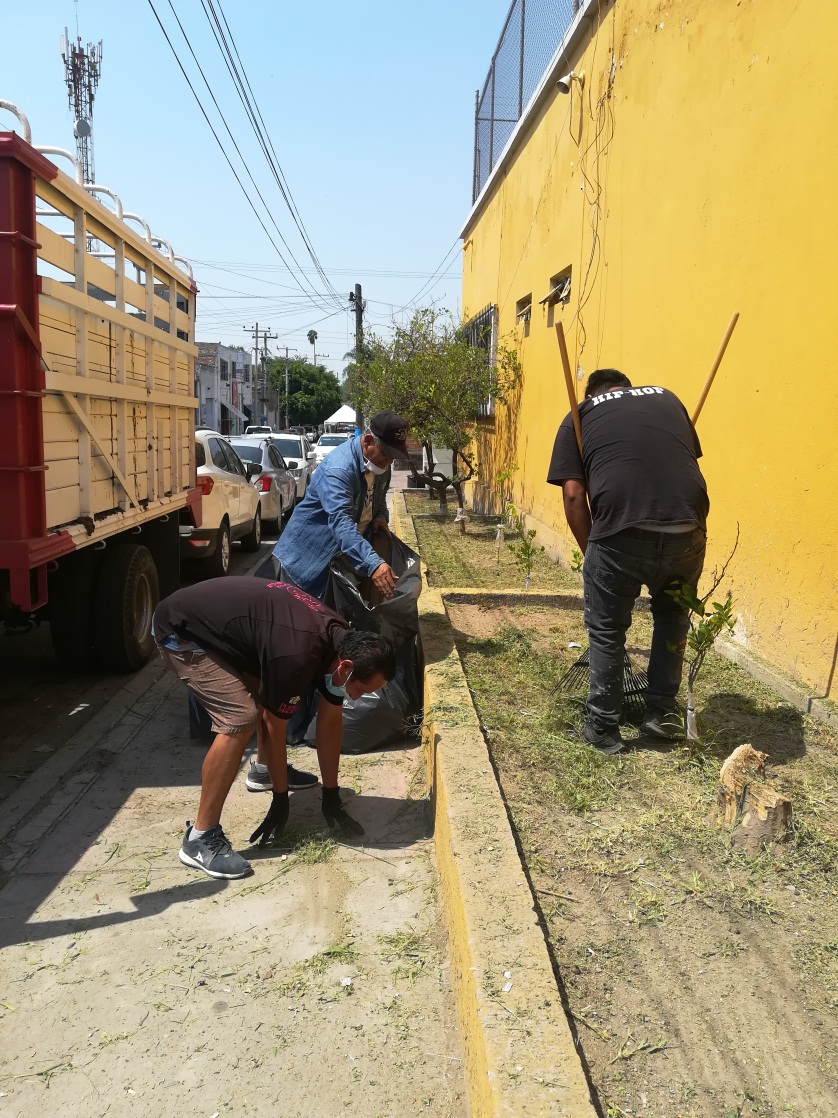 24 Mayo

Personal administrativo de esta Delegación Municipal, participo en un operativo de limpieza de jardineras en la principal de la Delegación Toluquilla.
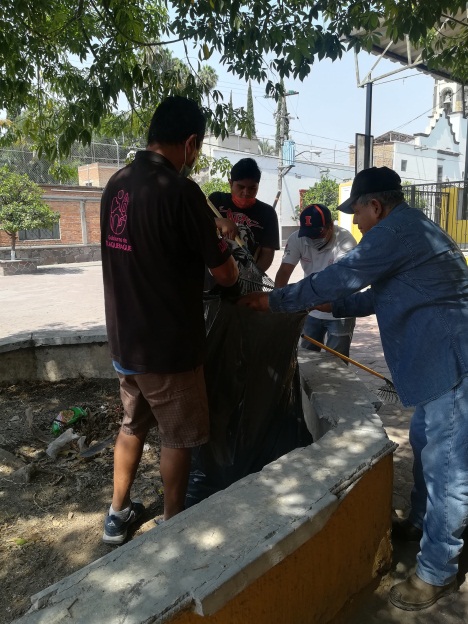 Brigadas de Mantenimiento y 
Recuperación de Espacios Públicos                                                    Mayo
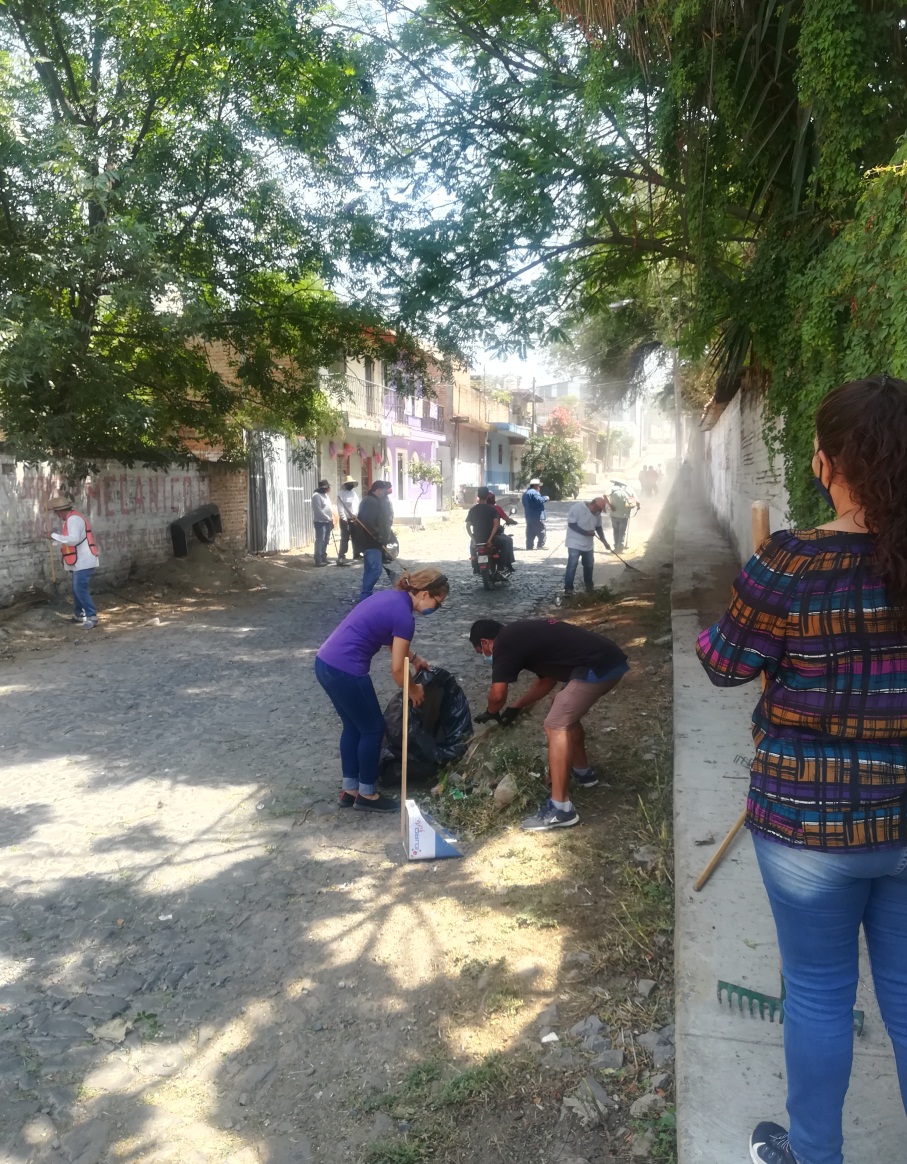 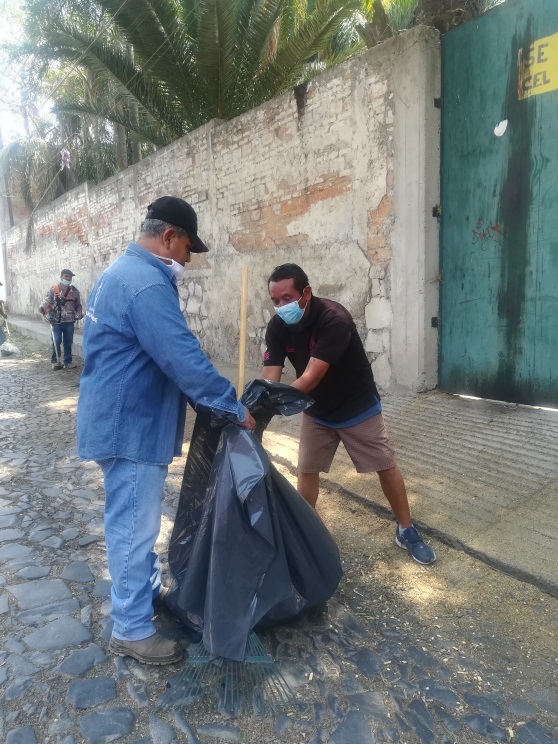 24 Mayo

Personal administrativo de esta Delegación Municipal, participo en un operativo de limpieza de banquetas de la calle Vicente Guerrero entre las calles 20 de Septiembre y González Gallo en la Delegación Toluquilla.
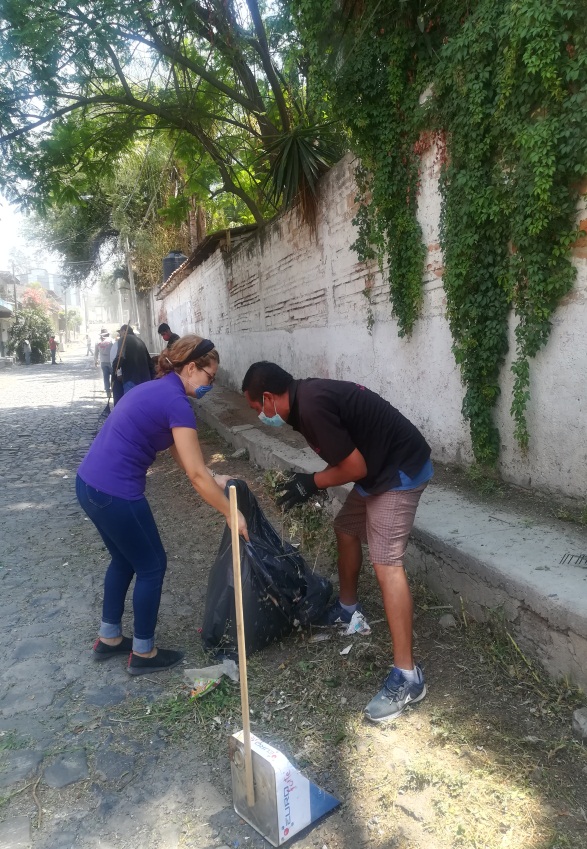 Visita a Colonias                                                                                      Abril
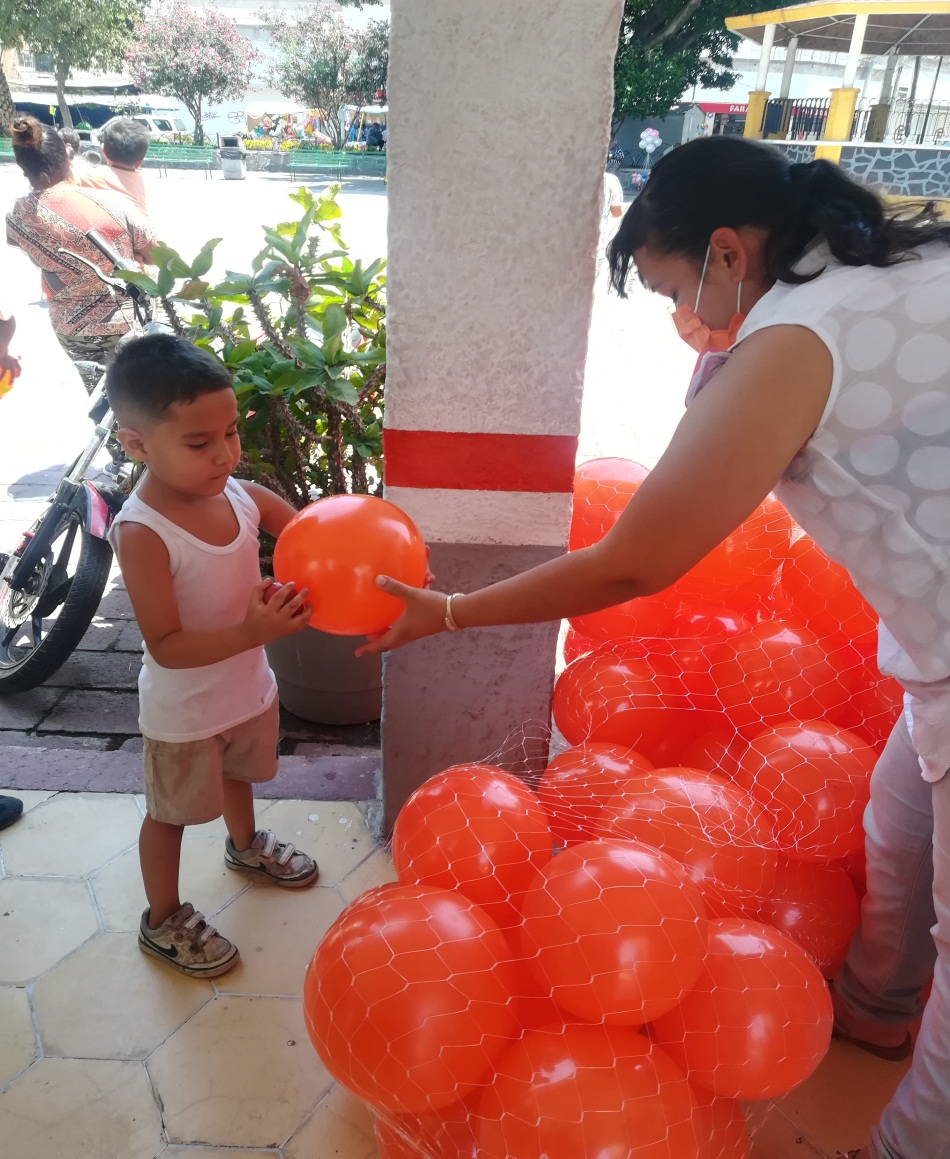 30 Abril

ENTREGA DE PELOTAS

En coordinación con la Regidora Eloísa Gaviño Hernández, se realizo la entrega de 250 pelotas a niñas y niños en la colonia San Pedrito
Visita a Colonias                                                                                      Abril- Mayo
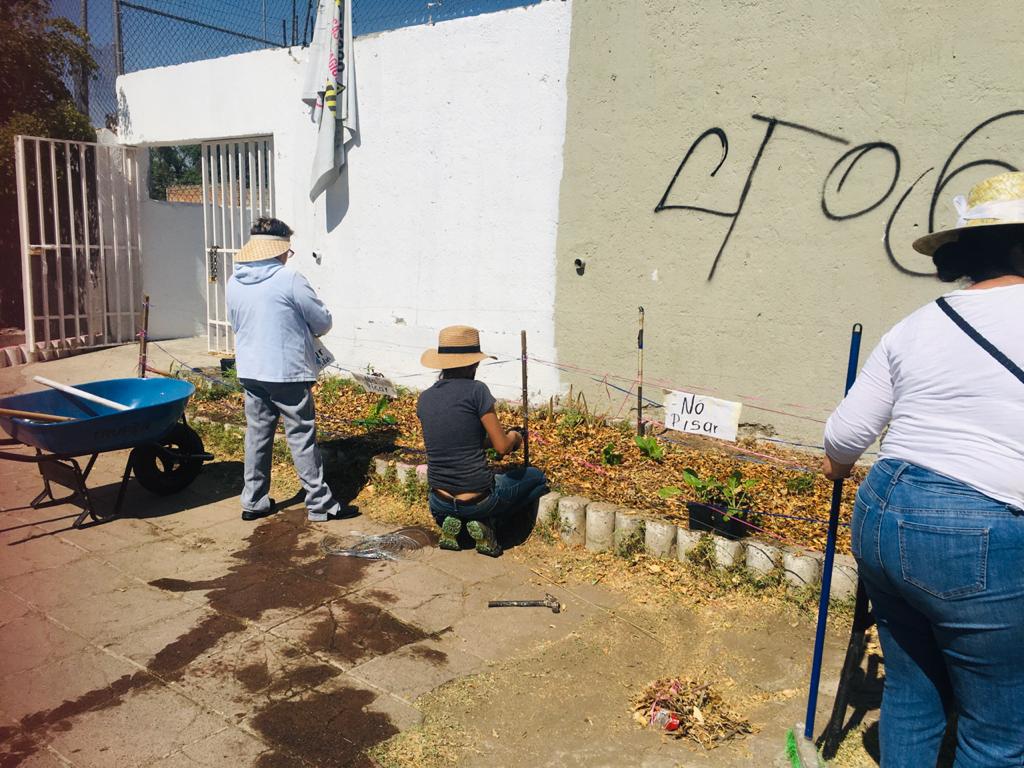 Abril - Mayo

HUERTOS QUE TRANSFORMAN VIDAS

Se realizo la invitación a vecinos de la colonia Las Huertas, a participar en los talleres gratuitos para el cultivo de hortalizas y elaboración de huertos urbanos,  los días martes a las 10:30 Hrs.
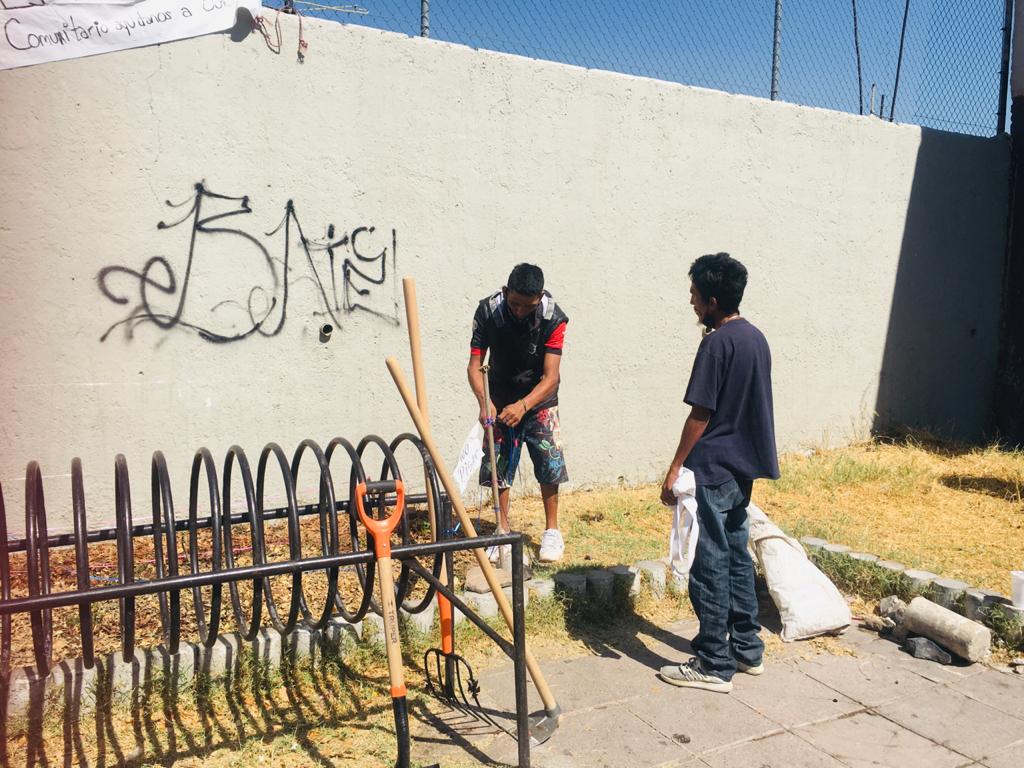 Visita a Colonias                                                                                      Abril- Mayo
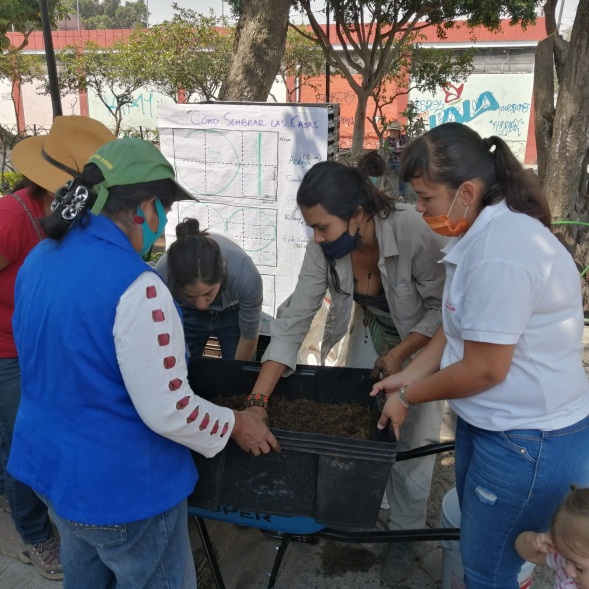 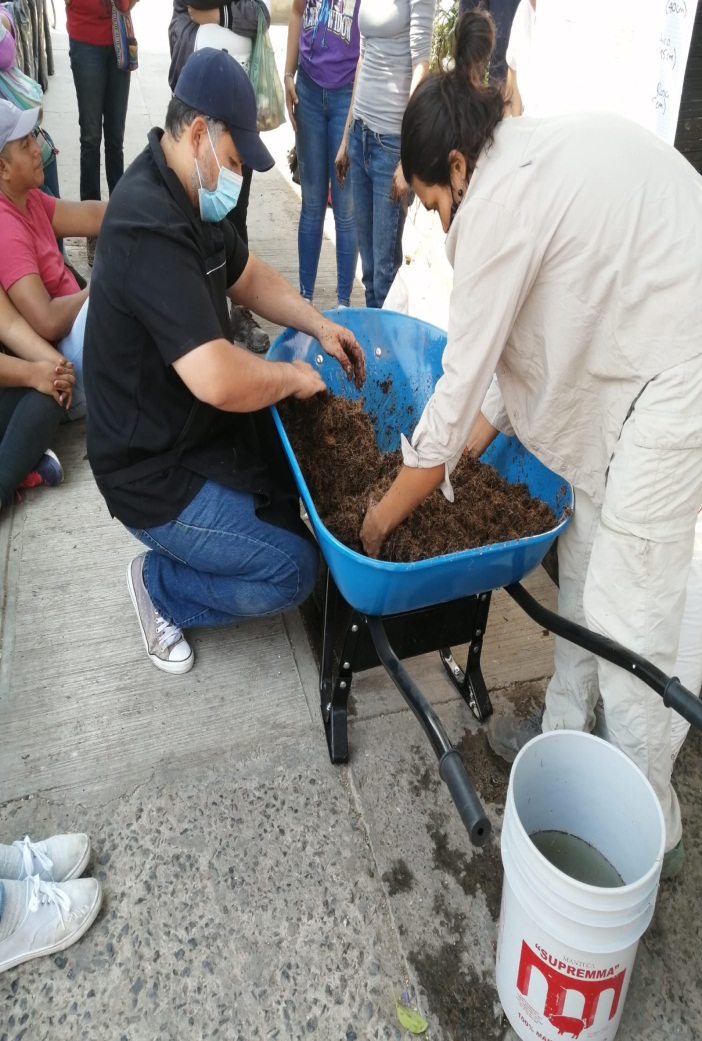 Abril - Mayo

HUERTOS QUE TRANSFORMAN VIDAS

Se realizo la invitación a vecinos de la colonia San Pedrito a participar en los talleres gratuitos para el cultivo de hortalizas y elaboración de huertos urbanos,  los días martes a las 10:30 Hrs.
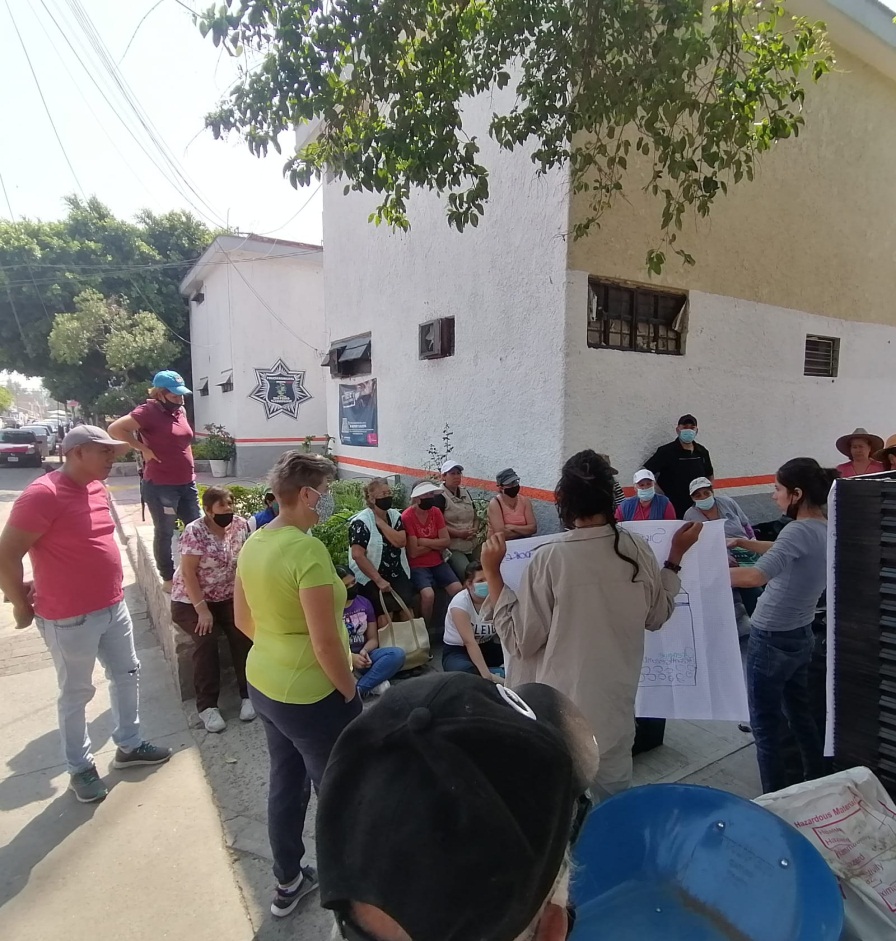